CS2910Week 10, Class 1
Today
Modular Arithmetic 
RSA
Week 10, Monday
Quiz: Potential topics
TCP window size & header format
Public/private key encryption (Is covered in afternoon section)
Sharing symmetric keys
Applying a stream cipher
Known-plaintext attack
Unicode, UTF-8 encoding, and quoted-printable
May include some questions requiring you to interpret or create raw data
SE-2811
Slide design: Dr. Mark L. Hornick
Content: Dr. Hornick
Errors: Dr. Yoder
1
Final Exam
(Morning) CS 2910 001 Yoder Wednesday 11:00 AM - 1:00 PM L304
(Morning) CS 2910 002 Yoder Wednesday 11:00 AM - 1:00 PM L305
SE-2811
Dr.Yoder
2
WWII Encryption:The Enigma Machine
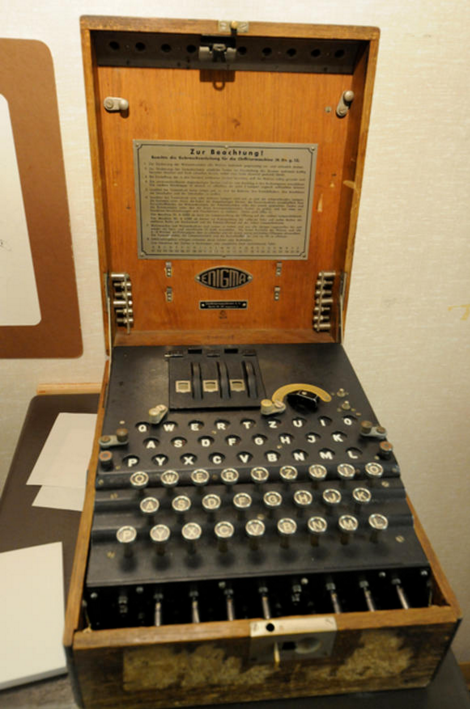 A story of a known-plaintext attack


http://www.cnet.com/pictures/breaking-the-nazis-enigma-codes-at-bletchley-park-photos/2/
SE-2811
Dr.Yoder
3
WWII Encryption:The Enigma and the Bomb
Mavis Batey
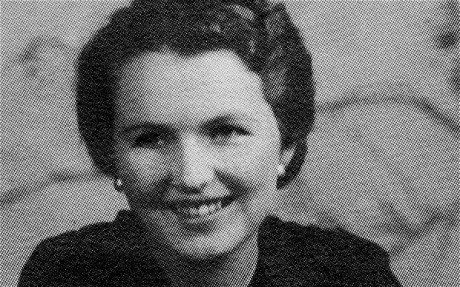 SE-2811
Dr.Yoder
4
Video Questions: TODO UPDATE
SE-2811
Dr.Yoder
5
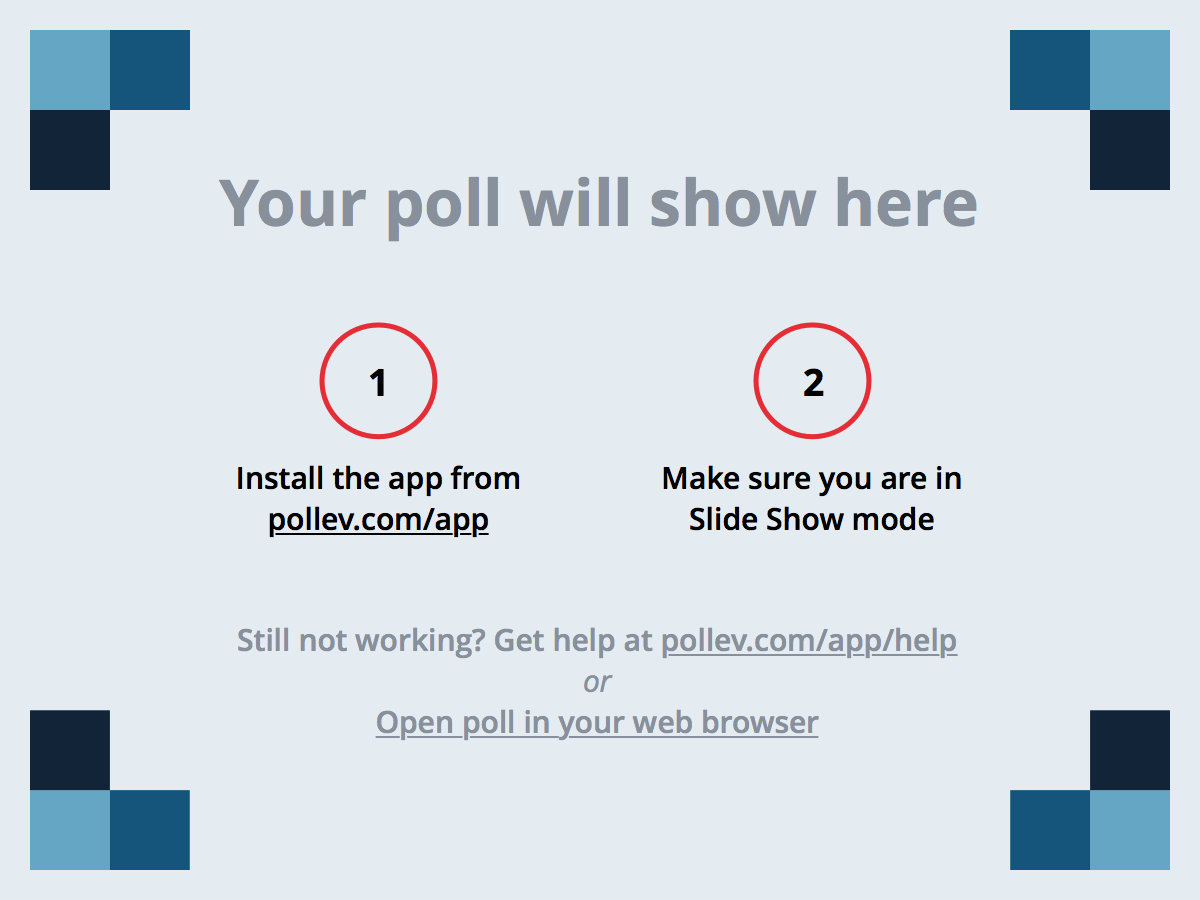 SE-2811
Dr. Josiah Yoder
6
[Speaker Notes: Muddiest Point]